CLASSIC ROADSIDE
Auckland
Spaghetti Junction - Auckland Central
PANEL ID: AUCK30-151
45,703Yes
Orientation:Physical Size:
Daily Visuals:Illuminated:
205°19 x 6m
This spectacular sized and top reach performing panel located in busy Spaghetti Junction faces outbound audiences heading down Pitt St and Union St en route south, west, and north via the motorway network or onto Freemans Bay beyond. Congestion at the traffic light-controlled intersection assures high dwell times. This location is a standout for audiences that visit Travel Agents, Telco Stores, QSR, Supermarkets and more (LANDMARKS ID).
Find on Google Maps
Find on Google Maps
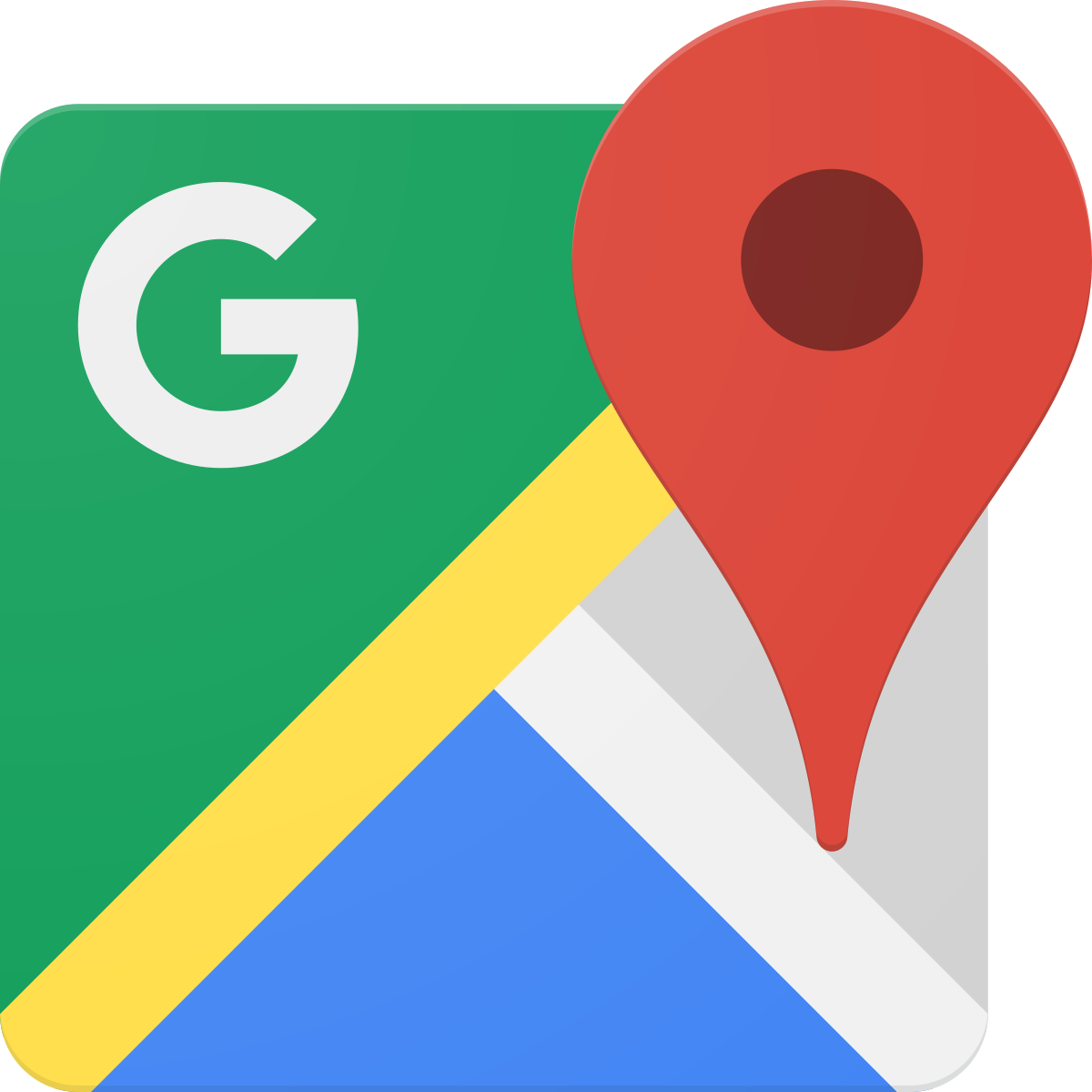 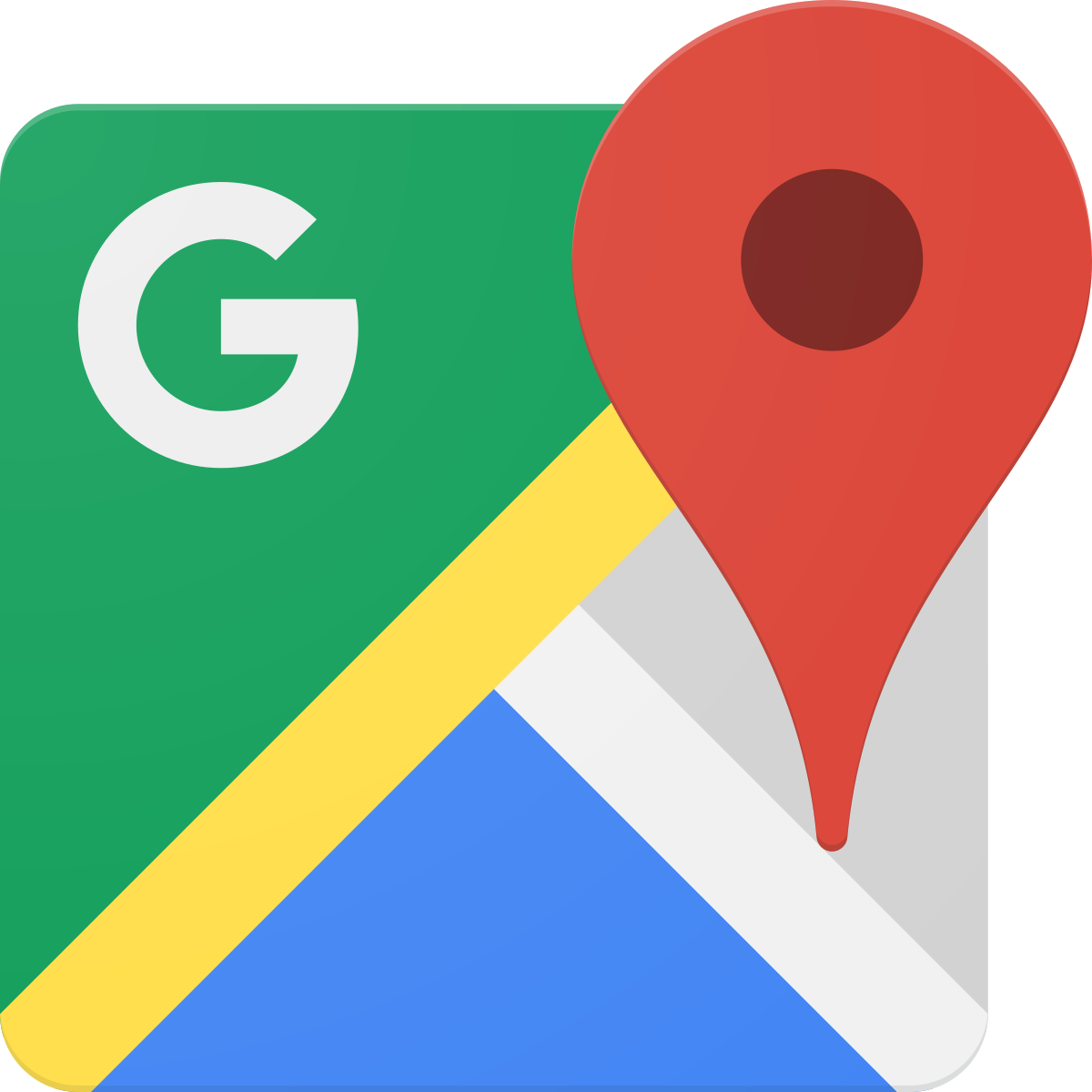